SCI3025.kand Kandidaatintyö ja seminaari (Tuotantotalous) (10 op)SCI3026.kand Kandidaatintyö ja seminaari (Informaatioverkostot) (10 op)
Tervetuloa syksyn 2021 kurssille!
14.9.2021
Kurssin henkilökunta
Tuotantotalouden vastuuopettaja 
Research Fellow Riikka Kaipia
Infon vastuuopettaja 
Vanhempi yliopistonlehtori Stina Giesecke
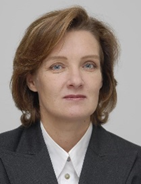 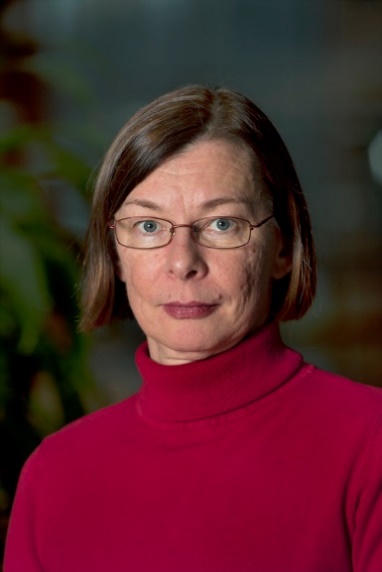 Kurssiassistentti: An Cong 
Osoitteet: etunimi.sukunimi@aalto.fi
Luennon ohjelma
Tärkein viesti: aloita heti!

Osaamistavoitteet 

Mikä on kandidaatintyö? 
Vaatimukset ja arviointi

Kandidaatintyön aiheet

Seminaarin toteutus ja aikataulu

Tiede ja tieteen pelisäännöt
Kandiseminaariin ja kandidaatintyöhön valmistautuminen
Kandityö kypsyy hitaasti, joten aloita työskentely heti 
Tietoa työskentelystä kurssin aikana löytyy kurssisivulta,  Riikka, Stina ja assari auttavat 
Kandityö on tekijälähtöinen: ota heti aktiivinen asenne esimerkiksi ohjauksen suhteen
Mallipohja on kurssin sivuilla 
Kirjoittamiseen ohjaavaa kirjallisuutta on kurssin sivuilla
Osaamistavoitteet – kurssin tuottamia taitoja
Mikä kandityö?
Kirjallisuuskatsaus
Kirjallinen raportti
Laajuus n 8 op 
216 tuntia, 15 h/vko
Työskentely sisältää   
Aiheen valinta ja rajaus
Aineiston haku ja valinta
Aineiston lukeminen
Jäsentämistä, vertailua, synteesin muodostusta
Raportin kirjoittaminen, eri välipalautukset
Keskustelut ja muu työskentely ohjaajan kanssa

Seminaari/luennot/pajat vastaavat 2,0 opintopistettä
N. 54 tuntia työtä eli noin 4 tuntia/viikko
Kandityön aiheen valinta
Mieti aihettasi esimerkiksi seuraavien kysymysten avulla:
Mihin ajankohtaiseen ilmiöön haluaisit perehtyä?
Mihin kiinnostavaan teemaan olet törmännyt kesätöissä?
Onko aiemmissa opinnoissa/kursseissa ollut teemaa johon haluat tutustua tarkemmin?
Haluatko laajentaa osaamistasi sellaiseen aiheeseen jota kurssitarjonta ei käsittele?
Haluatko syventää ymmärrystäsi tutkimusryhmien erityisalueista? 

Aalto-wikistä löytyy lista aiheista ja ohjaajista. Ota suoraan yhteyttä aiheen tarjoajaan. Voit kysyä myös listan ulkopuolelta. 
Oma aihe: ota yhteys tutkijaan, joka työskentelee aiheen parissa
Infolaiset voivat katsoa aiheita myös TIK-kandiseminaarin sivulta
Kysy tarvittaessa seminaarin vastuuopettajalta apua
Kandidaatintyön vaatimuksia
Rakenne
hyvän tieteellisen kirjoittamisen sekä
oman tieteenalan käytäntöjen mukainen

	Esitystapa
hyvin jäsennelty
kielellisesti ja tyylillisesti viimeistelty

	Laajuus
työn tyypillinen laajuus 20-25 sisältösivua
Kandidaatintyön kieli
Kirjoitetaan opiskelijan koulusivistyskielellä*

	Englanninkieli on mahdollinen vain poikkeustapauksissa
jos koulusivistyskieli on muu kuin suomi tai ruotsi tai koulusivistys hankittu ulkomailla
koulusivistyskielen ollessa suomi tai ruotsi, jos
työ tehdään aidosti kansainvälisessä tutkimusryhmässä 
ohjaaja EI OSAA suomea tai ruotsia 
Tekstipajat kielen mukaan:
suomeksi kirjoittaville 2 tekstipajaa
englanniksi kirjoittaville 1 tekstipaja ja tiivistelmäpaja
*Koulusivistyskieli on joko suomi tai ruotsi sen perusteella, millä kielellä olet käynyt
peruskoulun ja/tai lukion. Jos olet käynyt peruskoulun ja lukion eri kotimaisilla kielillä,
voit itse valita onko koulusivistyskielesi suomi vai ruotsi. 
https://into.aalto.fi/display/filc/Koulusivistyskieli
Koulusivistyskieli joku muu kuin suomi/ruotsi
Ota yhteyttä pääaineesi opintojen suunnittelijaan:

Informaatioverkostot: Susanna Reunanen
Tuotantotalous: Tarja Timonen
Kandidaatintyön arviointi
Yleiskuva, ulkoasu
	Tavoite
	Rakenne
	Kirjallisuuden käyttö – viittaustekniikka
	Tulokset ja johtopäätökset
	Tehdyn tutkimuksen arviointi
	Kielellinen ilmaisu ja ulkoasu

	Katso tarkemmin MyCourses-sivuilta!
Opintosuorituksen arvosana
Numeroasteikko 0-5 1.8.2021 jälkeen aloitetuille kanditöille
	
	Hyväksytty/kiittäen hyväksytty ennen 1.8.2021 aloitetuille kanditöille
	Opiskelija ei voi valita arviointiasteikkoa
	
	Ohjaaja esittää arvosanaa, vastuuopettaja vahvistaa

	Huom! Suoritusmerkinnän saa vasta, kun
HOPS on hyväksytty
Kaikki osasuoritukset on tehty
Kandityö on tallennettu ohjeiden mukaisesti eAge-järjestelmään 
https://eage.aalto.fi/?ff/en/EDU_AALTO_107
Kypsyysnäyte
Ns. integroitu kypsyysnäyte niille, joiden koulusivistyskieli on suomi tai ruotsi
Tekstiä työstetään tekstipajoissa/tiivistelmätyöpajassa.
Englanniksi ja suomeksi kirjoittaville omat tekstipajat. Englanniksi kirjoittaville lisäksi tiivistelmäpaja. 
Kypsyysnäytteen hyväksyminen arvioidaan kandidaatinseminaarin päätteeksi Kielikeskuksen opettajan toimesta 
Ilmoittautuminen tekstipajoihin aukeaa kurssin alkaessa. Tästä ilmoitetaan erikseen kurssin uutisissa.
Kurssin rakenne, toteutus ja aikataulu
Kurssin eri osa-alueet
Opiskelija valmistelee kandityönsä ja työskentelee ohjaajansa kanssa. 
Luennot: 4 kpl, syys- lokakuussa tiistaisin klo 12-14, etäluentoja.  
Tekstipaja, pakollinen läsnäolo. Erillinen ilmoittautuminen. 
Tiivistelmäpaja kandityönsä englanniksi kirjoittaville. Erillinen ilmoittautuminen.   
Puhepaja, 2 kpl, pakollinen läsnäolo molemmissa. Erillinen ilmoittautuminen.
Seminaaripäivä, pakollinen läsnäolo. Erillinen ilmoittautuminen  
Useita tehtäviä, jotka kaikki täytyy tehdä ajallaan kurssin suorittamiseksi
Opintopiirit – 4 hengen ryhmät, viikoittaiset tapaamiset, lyhyt (max 100 sanaa) raportti MyCourses palautuslaatikkoon, aloitus lokakuu
Kurssin rakenne
Luennot: 
Avausluento 14.9. 
Tiedonhaku 21.9. 
Viittaukset 28.9.
Tieteellinen  kirjoittaminen 5.10.
Puhepaja
*2
Tekstipajat,  tehtäviä
Kandiklinikka,
sis. assarin luento 19.10.
Kandityön tekemistä tukevat elementit
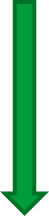 Kandityön laatiminen ohjaajan opastamana
3.10. 	   3.10.            2.11.	          21.11.                1.12.                  7.12.            13.12.
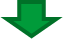 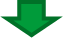 Aihe ja ohjaaja
Tutkimus-suunnitelma
Ensimmäinen kokonainen
versio
kandityöstä
Opponoitava versio
kandityöstä
Kandityön 
suullinen
esitys
8-10 sivua
Valmis kandityö
Palautukset ja esitys
Opiskelijan tehtävät
Aktiivinen osallistuminen luennoille ja työpajoihin
Kandidaatintyön tekeminen
Aikataulujen noudattaminen
Ohjaajan kanssa kommunikointi
Työn esittely seminaaritilaisuudessa
Opponointi 
Opponoitavaan työhön perehtyminen
Suullisen ja kirjallisen palautteen antaminen seminaarissa

Kandityön tallettaminen tietokantaan
Kandiseminaarin toteuttajat
Koulutusohjelma (Tuo, Inf)
Vastuuopettajat, kurssin kokonaisuus 
Kanditöiden ohjaajat, ohjaustapaamiset, kandityön työstäminen 
Loppuseminaarin toteutus: esitys ja opponointi
Tieteenetiikka, hyvät käytännöt 

Tutkimuspalvelut
Tiedonhaku, tiedon jäsentäminen, tietokannat 

Kielikeskus
Tieteellinen kirjoittaminen
Akateeminen viestintä 
esityksen rakentaminen ja opponointi

Tiedottaminen, aikataulu ja ohjelma: 
Kurssin MC-sivut
Kurssin tehtävien palautus
Pääsääntöisesti MC-sivuston kautta (kirjaston ja kielikeskuksen tehtävät + kandidaatintyön väliversiot), mutta seuratkaa myös Kielikeskuksen ohjeita
Ohjaajille pääsääntöisesti sähköpostitse
Seminaarissa esitettävä työ Turnitin ohjelman läpikäyneenä  https://mycourses.aalto.fi/course/view.php?id=34274
Seminaarissa esitettävä työ on kokonainen kandityö, ja periaatteessa jätettävissä arvosteltavaksi. Seminaarin jälkeen työtä voi työstää palautteen perusteella (7pv). 
Arvosteltavaksi jätetty työ myös eAge –järjestelmään https://eage.aalto.fi/
Ohjaajan ja vastuuopettajan tehtävät
OHJAAJA
Ohjaa kandityön tekemistä
Seuraa työn edistymistä, tukee opiskelijaa, antaa työstä palautetta yms.

Arvioi kandityön ja ehdottaa arvosanaa
VASTUUOPETTAJA
Vastaa
Kandiseminaarista
Kandityön arvostelusta
Opiskelijoiden ja ohjaajien käytettävissä kandityötä koskevissa asioissa
Valvoo kanditöiden tasoa ja laajuutta
Mitä seuraavaksi?
Aiheen pohtiminen ja valinta
Yhteys ohjaajaan (tai keskustele aiheesta ja ohjaajasta kurssin vastuuopettajan kanssa) => ilmoita aiheesi ja ohjaajasi MyCoursesiin
Tutkimussuunnitelman / työsuunnitelman laatiminen:
Mikä on tutkittava ilmiö?
Mikä on kandityön tavoite?
Millaisiin tutkimuskysymyksiin kandityö pyrkii vastaamaan?
Miksi aihe on relevantti ja ketä se mahdollisesti kiinnostaa?
Mihin teoria- tai tietopohjaan työ rakentuu (jos tiedossa)?
Aikataulu työskentelyn tueksi   
Valmistaudu ensi viikon luentoon ”Kandityön tiedonhaku, elektroniset tietokannat” tutustumalla tiedonhakutehtävään
Tiede ja tieteen pelisäännöt
Tieteen tuntomerkkejä
Esität opinnäytteesi julkisesti
Osallistut tieteelliseen keskusteluun
Autonomisuus 
Tieteen harjoittaminen tapahtuu tiedeyhteisössä, joka valvoo tieteellisyyden standardeja
Edistävyys
Tiede etsii luovasti uusia totuuksia ja pyrkii järjestelmällisesti eliminoimaan aikaisempia virheitä
Kriittisyys
Tutkija soveltaa tieteen menetelmiä siten, että virheiden mahdollisuus on mahdollisimman vähäinen
Tiede on julkista ja avointa; tieteen tulokset voidaan asettaa kyseenalaisiksi 
Tiedeyhteisö käy kriittistä keskustelua esitetyistä tuloksista
(Niiniluoto, 2002)
Tiede on…
Kykenet soveltamaan tieteellisen työskentelyn periaatteita omaan opinnäytteeseesi
Systemaattista uuden tiedon tuottamista
Uuden tieteellisen tiedon luominen on organisoitu tiedeyhteisöihin
Yliopistot, tutkimuslaitokset
Tietoa kerätään järjestelmällisesti
Tulokset kootaan ”systemaattisiksi tiedon järjestelmiksi”: 
Teoriat ja mallit, käsitejärjestelmät jne.

Rationaalista
Perustellut valinnat
Johdonmukaisuus
Merkitykselliset ongelmat
Tutkimussuunnitelma on usein ensimmäinen kommunikointiväline tiedeyhteisön kanssa omasta tutkimusaiheestasi
Tutkimusteksti
Kirjoitat opinnäytteesi tieteellisen tutkimustekstin sääntöjä noudattaen
Lukijan pitää ymmärtää
Mitä on tutkittu
Miten on tutkimuksen toteutuksessa menetelty
Miksi on tutkimus tehty valitulla tavalla
Mitä tuloksia on saatu
Miten tuloksia on tulkittu
Miten tuloksia voidaan edelleen tulkita

 Tutkimuksen tulokset ovat vahvistettavissa

(Hirsjärvi, Remes & Sajavaara, 2007)
Tiede ei perustu arkihavaintoihin eikä arkiajatteluun…
Tunnistat tieteellisen tiedon ja arkiajattelun eron
Arkiajattelun piirteitä

Epäluotettavat havainnot
Selektiiviset havainnot
Liiallinen yleistäminen
Puutteellinen päättely
Lyhytjänteisyys
Asioiden tarkastelu irrallaan asiayhteydestään
Hyvä tieteellinen käytäntö
”Tieteellinen tutkimus voi olla eettisesti hyväksyttävää ja luotettavaa ja sen tulokset uskottavia vain, jos tutkimus on suoritettu hyvän tieteellisen käytännön edellyttämällä tavalla” (http://www.tenk.fi) tutkimuseettinen neuvottelukunta 13.1.2014).
Hyvän tieteellisen käytännön keskeisiä lähtökohtia (TENK, 2012)…
Tutkimuksessa tiedeyhteisön tunnustamia toimintatavat ovat rehellisyys, yleinen huomaavaisuus ja tarkkuus tutkimustyössä, tulosten tallentamisessa ja esittämisessä sekä tutkimusten arvioinnissa.
Sovelletaan tieteellisen tutkimuksen kriteerien mukaisia ja eettisesti kestäviä tiedonhankinta-, tutkimus- ja arviointimenetelmiä.
Toisten tutkijoiden työn ja saavutusten ottaminen huomioon, viittaaminen asianmukaisella tavalla.
Tutkimuksen suunnittelu, toteuttaminen ja raportointi sekä aineistojen tallennus tieteelliselle tiedolle asetettujen vaatimusten mukaisesti
Tarvittavien tutkimuslupien hankkiminen, tarvittaessa eettinen ennakkoarviointi
…jatkuu
Ennen tutkimuksen aloittamista tai tutkijoiden rekrytointia sovitaan työnantajan, vastuullisen tutkijan ja ryhmän jäsenten oikeudet, tekijyyttä koskevat periaatteet, vastuut ja velvollisuudet sekä aineistojen käyttöoikeuksia koskevat kysymykset
Rahoituslähteet, merkitykselliset sitoumukset ilmoitetaan asianosaisille ja tutkimukseen osallistuville ja raportoidaan tuloksia julkistettaessa
Tutkijat pidättäytyvät kaikista tieteeseen ja tutkimukseen liittyvistä arviointi- ja päätöksentekotilanteista, jos on syytä epäillä heidän olevan esteellisiä.
Tutkimusorganisaatiossa noudatetaan hyvää henkilöstö- ja taloushallintoa sekä otetaan huomioon tietosuojaa koskevat kysymykset.
Hyvän tieteellisen käytännön loukkaukset
Hyvän tieteellisen käytännön loukkaukset jaotellaan  kahteen kategoriaan, jotka ovat: 

vilppi tieteellisessä toiminnassa

piittaamattomuus hyvästä tieteellisestä käytännöstä

Esimerkkejä: 
Maine viettelee tiedevilppiin, Mikko Puttonen, Tiede-lehti
https://www.tiede.fi/artikkeli/jutut/artikkelit/maine_viettelee_tiedevilppiin
Vilppi tieteellisessä toiminnassa
Vilppi jaetaan neljään alakategoriaan 

Sepittämisellä (fabrication) tarkoitetaan tekaistujen havaintojen esittämistä tiedeyhteisölle. 
Havaintojen vääristelyllä (falsification, misrepresentation) tarkoitetaan alkuperäisten havaintojen tarkoituksellista muokkaamista tai esittämistä niin, että havaintoihin perustuva tulos vääristyy.
Plagioinnilla (plagiarism) eli luvattomalla lainaamisella tarkoitetaan jonkun toisen julkituoman tutkimussuunnitelman, käsikirjoituksen, artikkelin tai muun tekstin tai sen osan, kuvallisen ilmaisun tai käännöksen esittämistä omana. 
Anastamisella (misappropriation) tarkoitetaan toisen henkilön tutkimustuloksen, -idean, -suunnitelman, -havaintojen tai -aineiston oikeudetonta esittämistä tai käyttämistä omissa nimissä.
Piittaamattomuus hyvästä tieteellisestä käytännöstä
Esimerkkejä piittaamattomuudesta

Muiden tutkijoiden osuuden vähättely julkaisuissa (esim. mainitsematta jättäminen), sekä puutteellinen tai epäasiallinen viittaaminen aikaisempiin tutkimustuloksiin.
Tutkimustulosten tai käytettyjen menetelmien huolimaton ja siten harhaanjohtava raportointi.
Tulosten ja tutkimusaineistojen puutteellinen kirjaaminen ja säilyttäminen.
Samojen tulosten julkaiseminen useita kertoja näennäisesti uusina (ns. itsensä plagiointi)
Tiedeyhteisön johtaminen muulla tavoin harhaan oman tutkimuksen suhteen
Kirjallisuutta
Hirsjärvi, S., Remes, P. & Sajavaara, P. (2007) Tutki ja kirjoita. Helsinki: Tammi

Karjalainen, S., Launis, V., Pelkonen, R. & Pietarinen, J. (2002) 
	(toim. ) Tutkijan eettiset valinnat. Tampere: Gaudeamus. 

Kinnunen M. & Löytty, O. (2002) Tieteellinen kirjoittaminen. Tampere. Vastapaino.

Löppönen, P., Mäkelä, P.H. & Paunio, K. (Eds.) (1991) Tiede ja etiikka. Juva: WSOY. 

Niiniluoto, I  (2002) Tieteen tunnuspiirteet. Teoksessa Karjalainen, S., Launis, V., Pelkonen, R. & Pietarinen, J.  Tutkijan eettiset valinnat. Tampere: Gaudeamus, s. 30-41.  

Simonsuuri-Sorsa, M. (2002) Tutkimusetiikka tutkijankoulutuksessa. Teoksessa Karjalainen, S., Launis, V., Pelkonen, R. & Pietarinen, J.  Tutkijan eettiset valinnat. Tampere: Gaudeamus, s. 118-125. 

Uusitalo, H. (1991) Tiede, tutkimus ja tutkielma. Johdatus tutkielman maailmaan. Juva, Wsoy.

 Tutkimuseettinen neuvottelukunta: http://www.tenk.fi